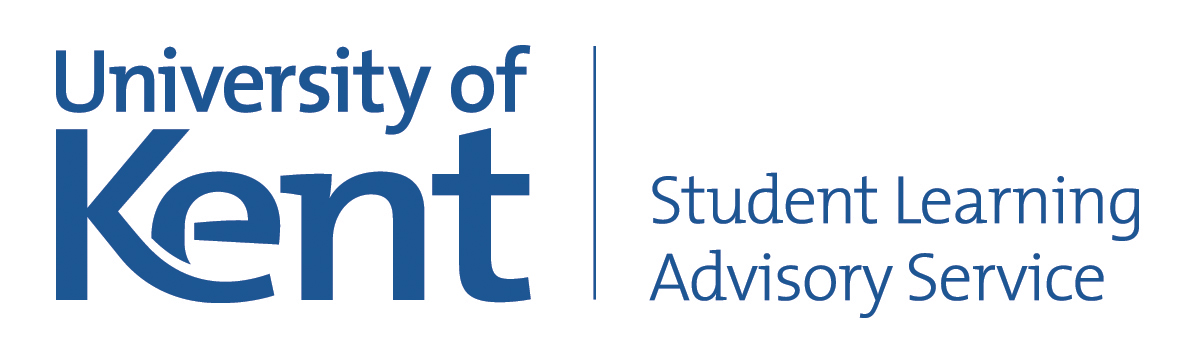 Critical analysis
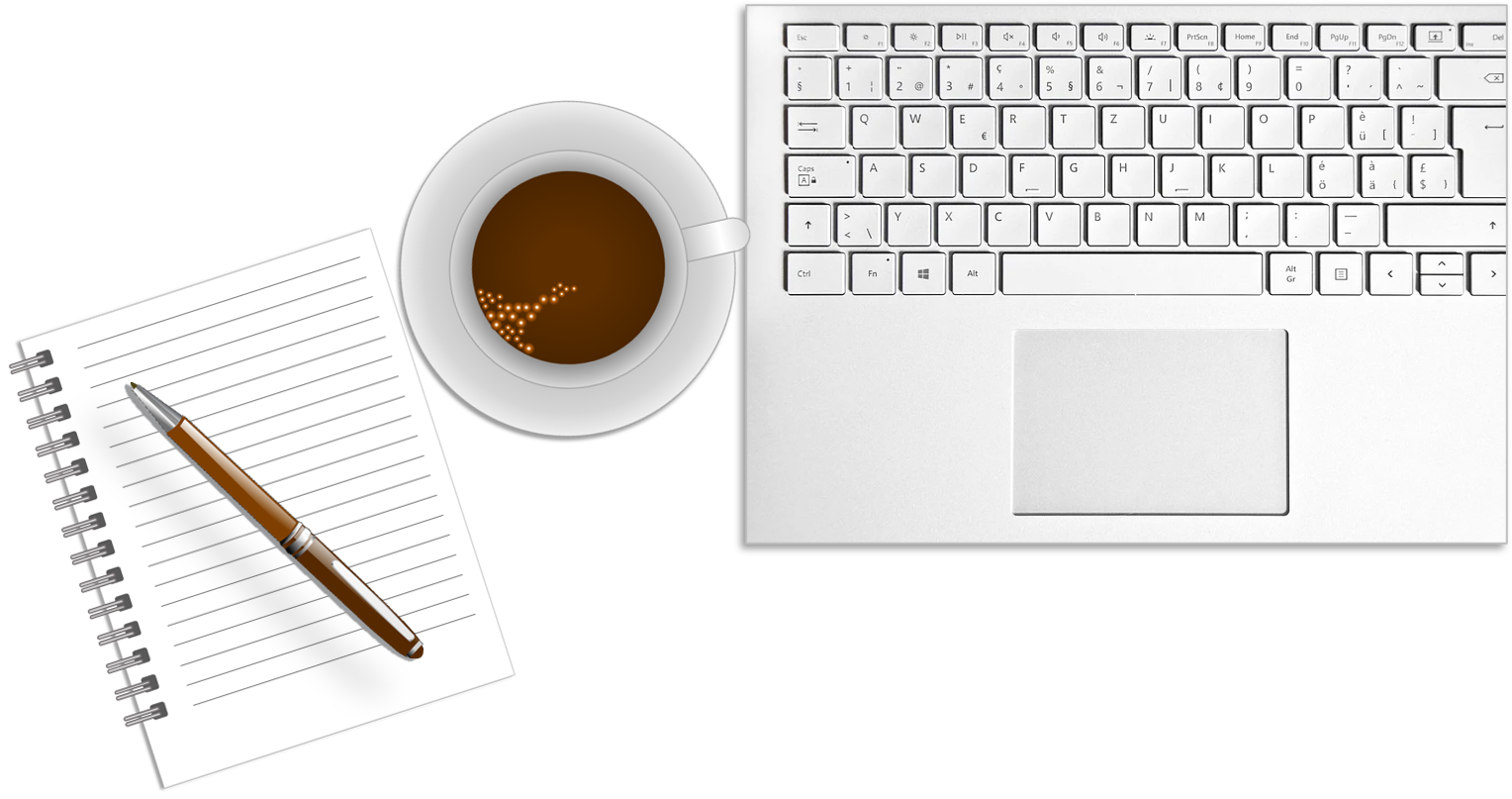 www.kent.ac.uk/student-learning-advisory-service
Why be Critical?
As a student in higher education, you are expected to develop a critical approach to your studies it helps:
build your knowledge and understanding 
improve your idea development and problem-solving skills
Becoming skilled in critical analysis takes time, however it is a transferable skill for life
Identify political agendas
Across disciplines
Make career choices
Interpret news reports
What does it mean to be Critical?
Analysing and evaluating the credibility of: 
sources of information
evidence
ideas and viewpoints (including your own)
practices/approaches (including your own)

to be critical can also mean identifying positive elements
But remember…
You may hear your lecturers say…
But what is the difference?
… that you or someone else’s work is too descriptive and that it needs to be more critical or analytical
Difference between being descriptive and critical
Analysing (critical / analytical)
Describing (descriptive)
move towards
Identifying the significance of what happened
Stating what happened
Indicating whether or not the methodology is suitable
Noting the method used
Evaluating the significance of details
Listing details
Showing the relevance of links between items
Stating links between items
Stating when something happened
Identifying why timing is important
Evaluating the options and stating which should be selected
Stating options
Questions to ask and answer to help you be more critical
Describing
Questions
Analysing
Why is what happened important/relevant?
What happened
Identifying significance
What could be improved or should be questioned?
Noting method
Method suitable?
Evaluating significance of details
Listing details
What do the details tell us?
Relevance of linking items
Why should items be linked?
Linking items
Identifying why timing’s important
What is the historical significance?
Stating when
Evaluating options and stating which to select
What options are the most valid and Why?
Stating options
Questioning Sources
Where?
Who?
What?
authors / academics
location of research
claims made
Why?
When?
How?
rationale for the argument
historical context
methodological issues
[Speaker Notes: Raising questions about your source materials is central to critical analysis]
Moving beyond describing to analysing
Analysis and criticism = informed judgment or interpretation
A critical researcher is always questioning - nothing is taken for granted
Each criticism must be supported by evidence
Critical Analysis
You should now find it easier to:
Identify the differences between descriptive writing and critical analysis
Write in a more critical/analytical style
Recognise critical analysis in your sources

If you would like to understand more about critical analysis, please book a 1:1 appointment, or contact us at learning@kent.ac.uk
Further resources
For guidance on the broader range of academic skills that will help you succeed at university, please go to the SLAS webpages http://www.kent.ac.uk/student-learning-advisory-service     where you can: 
Book a one-to-one appointment with a SLAS adviser 
Attend a range of Online Bitesize Skills Development sessions 

Academic Phrasebank (University of Manchester) http://www.phrasebank.manchester.ac.uk/being-critical/
Get in touch…
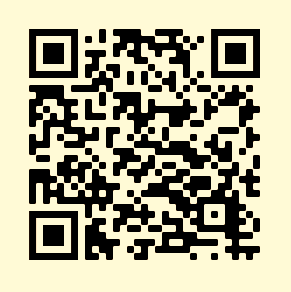 SLAS
CONNECT
To book an appointment:
www.kent.ac.uk/student-learning-advisory-service
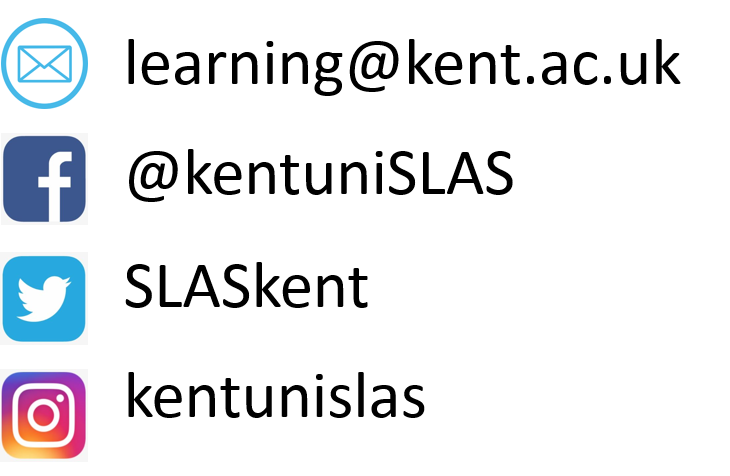 learning@kent.ac.uk  
SLASkent
KentUniSLAS
SLASkent
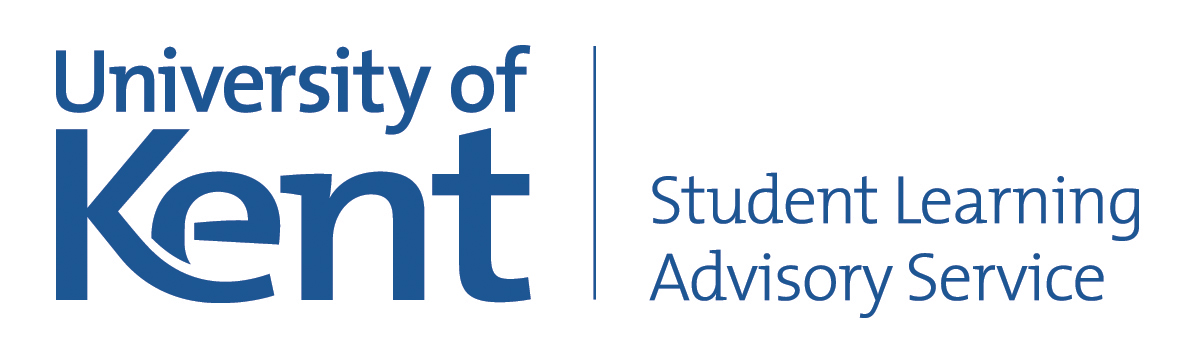